My Happily Ever After: When My Partner is Mentally Ill
Presenters: Beverley Francis-Gibson, M.A., Executive Director, National Alliance on Mental Illness (NAMI) of Howard County and Lenese N. Stephens, LCPC, Assistant Clinical Director for Juvenile Services


MHA 2017 Conference: Sex, Drugs and Rock & Roll
				June 15, 2017
Objectives of this presentation:
1. identify signs and symptoms of mental illness within intimate relationships

2. identify key interpersonal relationship skills and understanding its significance when being intimate with mentally ill individuals

3. provide a safe and open space to discuss the impact of mental illness on sexual intimacy

3.identify practical tools and resources for your clients
[Speaker Notes: This presentation will focus on the current dynamics occurring within intimate relationships involving individuals who are suffering from mental illness]
A mental illness can be defined as a health condition that changes a person’s thinking, feelings, or behavior (or all three) that causes the person distress and difficulty in functioning.
Brain Health and Behavioral Health
The brain is the most important organ of the body. It is critical to our overall well-being.

Like any other organ, the brain can become damaged, sick or disordered.

Thoughts, behaviors and moods that can result from mental health disorders can be hard to handle and distressing for individuals experiencing them as well as those who care for them.
Numbers You Should Know
Approximately 1 in 5 adults in the U.S.—43.8 million, or 18.5%—experiences mental illness in a given year.
Approximately 1 in 25 adults in the U.S.—9.8 million, or 4.0%—experiences a serious mental illness in a given year that substantially interferes with or limits one or more major life.
Among the 20.2 million adults in the U.S. who experienced a substance use disorder, 50.5%—10.2 million adults—had a co-occurring mental illness.
The Brain On Sex
During sex, our brain acts as a “pleasure center” to let us know what is enjoyable and what is not. The different nerves in the genitalia communicate with the brain about the sensation experienced. The clitoris, which extends along both sides of the vulva underlying the labia minora, is erectile with arousal as it has more than 8,000 nerve endings.
The Four Types of Nerves
1. the hypogastric nerve transmits signals from the uterus and the cervix in women and from the prostate in men

2.  the pelvic nerve transmits signals from the vagina and cervix in women, and from the rectum in both sexes

3. the pudendal nerve transmits from the clitoris in women, and from the scrotum and penis in men

4. the vagus nerve transmits from the cervix, uterus, and vagina in women

		References: Brain On Sex: How The Brain Functions During An
		Orgasm LizetteBorreli @lizcelineb l.borreli@medicaldaily.com
Romantic Relationships: Should you tell?
When you're living with a mental health condition, you may wonder whether or not to talk about it with your significant other. And if you’re single, you may wonder if having a mental health condition rules out romance for you. It’s important to know that many people with serious mental illnesses have strong, supportive, long-term relationships.
A good relationship provides valuable social support during difficult times, whereas a bad relationship can worsen your symptoms, particularly in cases of depression.
[Speaker Notes: Because of the stigma and misunderstandings surrounding mental illness, many people are reluctant to tell their partners. You may think that “what they don’t know won’t hurt them.”
If you want a long-term relationship, however, you and your partner will eventually want to share health information. You need this information to support each other through health crises. If you’re in a long-term relationship, it’s better to disclose your health condition when you are well than to conceal it until an acute episode]
The Conversation…
To talk to your partner, choose a time when you aren’t actively experiencing mania, anxiety, depression or psychosis. As for many important conversations, you may want to start with “process talk” to introduce the fact that you want to share something difficult. (For example, “I want to tell you something important that I’ve been worrying about. This is difficult for me to say, though. I hope you can listen and understand.”) 
You may also want to use the “sandwich” strategy: sandwiching “bad news” between two pieces of “good news” can help calm people’s fears. Start by saying positive things about your relationship. Tell your partner that because of your love and support, you have to share something potentially difficult. After describing your mental health condition, finish on a more positive note by describing what treatments you’ve followed, what has helped you, and what you’ve learned about yourself and other people as a result of mental illness.
Three common reactions:
1.  Some people won’t consider your mental health condition an issue. They know that everyone has struggles and that a long-term relationship means supporting each other through difficulties. The fact that your challenge is mental illness doesn’t matter.
2. Other people may not be able to handle their concerns, leading them to end the relationship; this is a reason not to wait too long to disclose. 
3. A large proportion of people will respond to a partner’s mental illness with uncertainty or curiosity. As they learn more about the facts and your treatment plan, they’ll grow more comfortable and learn how to support you. Many relationships grow stronger through this process.
[Speaker Notes: Because of the fears and misconceptions that surround mental health, even well-meaning people may not know how to react to your disclosure.]
Side Effects of Medication
5 common side effects of taking anti-depressants:

Headaches
Nausea
Agitation
Sedation
*Sexual dysfunction

	Reference: Anderson, H., Pace, W., Libby, A., West, D., & Valuck, R. (2012). Rates of 	5 common antidepressant side effects among new adult cases of depression: A 			retrospective US claims study. Clinical Therapeutics, 34(1), pp. 113-125.
[Speaker Notes: sexual dysfunction (#1 reason)—study provides results of this being the main reason for discontinuing any medications prescribed to alleviate major depressive symptoms
individuals with non-government issues insurance reported having access to other anti-depressant medications (other than bupernorpherine) don’t report any acute side effects (Anderson et. al, 2012)]
What About Sex?
Mental illness can disrupt your sex life in many ways. In particular, the side effects of certain medications may reduce your desire for sex, your ability to get aroused and your ability to maintain an erection or achieve orgasm.
Do not stop, however, taking your medication. Mania or psychosis will likely do worse long-term damage to your relationship than a low libido. Take your time and work with your doctor to reduce negative side effects. Second-generation (“atypical”) anti-psychotics have fewer sexual side effects, for instance, and sometimes simply changing to a different medication can reduce or eliminate side effects.
As you and your doctor work to get your sex life back, don’t forget to show affection and love for your partner in ways other than sex. Remind yourself and your partner that neither of you is to blame for sexual side effects, and that this set-back is temporary.
[Speaker Notes: If you experience these side effects, it’s important to recognize that they can damage your quality of life and your romantic relationship. Talk about the sexual side effects with your partner and your doctor.
an alternative recommended methods to address side effects to anti-depressant medications was to increase daily exercise, ensure healthy food consumption, reduction of ETOH consumption (or nicotine use) and seek daily mindfulness activities]
Self medicating with drugs and alcohol
alcoholism and depression are a prevalent combination of psychiatric disorders among individuals who are seeking treatment (for depression or other mental health diagnoses)
most individuals diagnosed with depression (who are not being medicated with use of any anti-depressive medications or holistic regimen) report a larger consumption of ETOH during the winter months
seasonal affective disorder (SAD) has been added to the paradigm of depression/bi-polar disorder; SAD is viewed as a less severe emotional disorder due to the following: (1) SAD only lasting for a short term period (only lasting during the winter months) (2) sunshine and warmer weather is the immediate cure to alleviate mood and (3) increased socializing has been the short term solution to address a depressive mod
common issue of individuals suffering from depression is 'the inability to sleep'; increased ETOH consumption (before bedtime) has been an immediate solution to address an isolated problem (sleeplessness) instead of a holistic approach to address mood irregularity

Reference: Sher, L. (2004). Alcoholism and seasonal affective disorder. Comprehensive Psychiatry, 45(1), pp. 51-56
Sexual Side Effects
sexual side effects is one of the major reasons individuals diagnosed with depression don't remain compliant to any prescribed anti-depressant medications
shortly after stopping medications the sexual side effects clear up on their own over time 
informed consents have been inadequate with providing accuracy regarding the sexual side effects, thus the verbal response from prescribing officials and behavioral health providers
(sexual side effect gender differences:
women: weight gain, increased levels of hormones supporting facial hair growth, thinning of the hair, change in menstrual cycle
men: breast development (gynecomastia), change in hormone levels, hair loss, impotence, weight gain around abdomen, change in baseline body measurements (elevated blood pressure, increased heart rate, blood glucose levels resulting in diabetes)



Reference: Haack, S., Seeringer, A., Becker, T., & Kirchheiner, J. (2009).  Sex specific differences in side effects of psychotropic drugs: Genes or gender? Pharmacogenics, 10(9), pp. 1511-1526.
Case Study
Stigma
Three out of four people with a mental illness report that they have experienced stigma. Stigma is a mark of disgrace that sets a person apart. When a person is labelled by their illness they are seen as part of a stereotyped group. Negative attitudes create prejudice which leads to negative actions and discrimination.

Stigma brings experiences and feelings of:
shame
blame
hopelessness
distress
misrepresentation in the media
reluctance to seek and/or accept necessary help
Families are also affected by stigma, leading to a lack of support.
Does Stigma Hurt Romantic Relationships?
Researchers recognize that threats to social identity, such as prejudice and discrimination, can have detrimental effects on the quality of romantic relationships for members of stigmatized groups.
The “looking-glass” perspective=individuals are highly influenced by their perceptions of how others perceive them.
Coping strategies
Self care

Therapy

Creating a safety plan
Practical Tools: Self Care
There is no “one-size-fits-all” self-care plan, but there is a common thread to all self-care plans: making a commitment to attend to all the domains of your life, including your physical and psychological health, emotional and spiritual needs, and relationships.
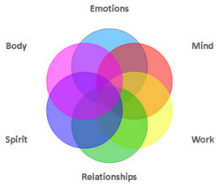 Stress
Loving, living with or caring for someone who is mentally ill is a physically, emotionally and mentally challenging job.

Stress is a common outcome of the demanding work that caregiving entails

Caregivers are at a higher than normal risk for mental health disorders and should develop a plan for self-care and stress management early.
Get help if needed
Some Benefits of Self-Care
Renewed energy

Reducing stress

A fresh new perspective towards life, feeling positive

Creating feelings of happiness, calm and peace within 

 Feeling healthy and good about your body

Increased confidence & self-esteem

Increased passion for life & motivation to succeed
Safety Plan Template
Step 1: Warning signs (thoughts, images, mood, situation, behavior) that a crisis may be    developing
1. _____________________________________________________________________________________________ 2. _____________________________________________________________________________________________ 3. _____________________________________________________________________________________________ 
Step 2: Internal coping strategies – Things I can do to take my mind off my problems    without contacting another person (relaxation technique, physical activity): 1. _____________________________________________________________________________________________ 2. _____________________________________________________________________________________________ 3. _____________________________________________________________________________________________ 
Step 3: People and social settings that provide distraction:
1. Name____________________________________________________ Phone______________________________ 2. Name____________________________________________________ Phone______________________________ 3. Place__________________________________________ 4. Place______________________________________ 
Step 4: People whom I can ask for help:
1. Name____________________________________________________ Phone______________________________ 2. Name____________________________________________________ Phone______________________________ 3. Name____________________________________________________ Phone______________________________ 
Step 5: Professionals or agencies I can contact during a crisis:
1. Clinician Name____________________________________________ Phone______________________________ Clinician Pager or Emergency Contact #  _________________________________________________________ 2. Clinician Name____________________________________________ Phone______________________________ Clinician Pager or Emergency Contact #  _________________________________________________________ 3. Local Urgent Care Services______________________________________________________________________ Urgent Care Services Address___________________________________________________________________ Urgent Care Services Phone_____________________________________________________________________ 4. Suicide Prevention Lifeline Phone: 1-800-273-TALK (8255) 
Step 6: Making the environment safe:
1. _____________________________________________________________________________________________ 2. _____________________________________________________________________________________________
Safety Plan Template ©2008 Barbara Stanley and Gregory K. Brown, is reprinted with the express permission of the authors. No portion of the Safety Plan Template may be reproduced  without their express, written permission. You can contact the authors at bhs2@columbia.edu or gregbrow@mail.med.upenn.edu.
The one thing that is most important to me and worth living for is: ________________________________________________________________
Questions??
Thank you for joining us today!!
Presenter: Beverley Francis-Gibson, Executive Director
NAMI Howard County; bfgibson.namihc@gmail.com, 
410-772-9300

Presenter: Lenese N. Stephens, LCPC, Assistant Clinical Director for Juvenile Services